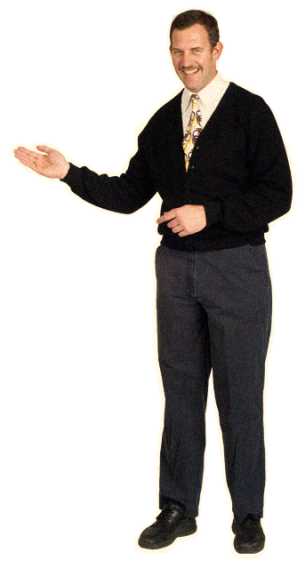 Akidah Islam
Mata Kuliah AIK I

Universitas Muhammadiyah Yogyakarta
[Speaker Notes: Give them those things in a clear, easily understandable way…]
Pengertian Aqidah dan Beberapa Istilah Lain  Tentang Aqidah
01
Ruang Lingkup dan Sumber Aqidah Islam
02
Kaidah-Kaidah Aqidah
03
04
Tingkatan Aqidah
05
Urgensi Aqidah
[Speaker Notes: Give them those things in a clear, easily understandable way…]
Pengertian Aqidah
03
Aqidah adalah beberapa perkara yang wajib diyakini kebenarannya oleh hati, mendatangkan ketenteraman jiwa, menjadi keyakinan yang tidak bercampur sedikitpun dengan keragu-raguan. 
(Hasan al-Banna)
Dalam ungkapan bahasa Arab i’tiqadtu kadza (saya beri’tiqad /mengikat hati
01
Secara bahasa, ‘aqada-ya’qidu-’aqdan-’aqidatan. ‘aqdan bermakna: simpul, ikatan, perjanjian, kokoh. Sedangkan ‘Aqidah berarti keyakinan.
04
Aqidah adalah sejumlah kebenaran yang dapat diterima secara umun oleh manusia berdasarkan akal, wahyu dan fitrah. Kebenaran itu dipatrikan dalam hati dan menolak segala sesuatu yang bertentangan dengan kebenaran itu. (Abu Bakar Jabir Al-Jazairy)
02
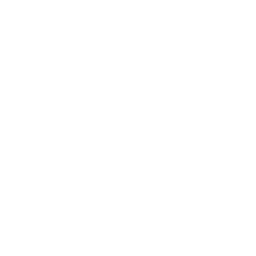 Relevansi antara ‘aqdan dan ‘aqidah berarti keyakinan yang tersimpul dengan kokoh di dalam hati, bersifat mengikat dan mengandung perjanjian.
05
[Speaker Notes: Give them those things in a clear, easily understandable way…]
Iman
Iman mencakup aspek dalam (hati) dan aspek luar (lisan dan perbuatan).
Tauhid adalah tema sentral aqidah dan iman. Keduanya diidentikkan dengan istilah Tauhid.
Tauhid
Artinya pokok-pokok agama. Aqidah, iman dan tauhid disebut juga Ushuluddin karena ajarannya merupakan pokok-pokok ajaran agama Islam
Ushuluddin
Artinya berbicara/pembicaraan. Banyak dan luasnya dialog dan perdebatan di antara para pemikir mengenai masalah-masalah dalam aqidah.
Ilmu Kalam
Merujuk kepada surat at-Taubah ayat 122 (tafaqquh fiddin). Fikih tidak hanya berbicara mengenai hukum tetapi juga aqidah.
Fikih Akbar
[Speaker Notes: Give them those things in a clear, easily understandable way…]
Ruang Lingkup Pembahasan Aqidah
1
2
3
4
Ilahiyat
(Wujud Allah, asma’ wa sifat Allah, af’al (perbuatan Allah)
Nubuwat
(Berhubungan dengan Nabi dan Rasul, kitab-kitab Allah, Mu’jizat, Karamah)
Ruhaniyat
(Alam metafisik; Malaikat, Jin, Iblis, Setan, Roh, dll)
Sam’iyyat
(Alam barzakh, akhirat, azab kubur, tanda-tanda kiamat, surga dan neraka
[Speaker Notes: Give them those things in a clear, easily understandable way…]
Sumber Aqidah Islam
Akal pikiran tidaklah menjadi sumber aqidah, tetapi hanya berfungsi memahami nash-nash yang terdapat dalam al-qur’an dan hadis. Mencoba-jika diperluka membuktikan secara ilmiah kebenaran yang disampaikan oleh al-Qur’an dan hadis. Itupun perlu menyadari bahwa kemampuan akal sangat terbatas.
[Speaker Notes: Give them those things in a clear, easily understandable way…]
Beberapa Kaidah Aqidah
Apa yang dilihat oleh indera, diyakini adanya. Kecuali akal mengatakan “tidak” berdasarkan pengalaman masa lalu
Seseorang hanya bisa menghayalkan sesuatu yang sudah pernah dijangkau oleh inderanya
Akal hanya bisa menjangkau hal-hal yang terikat dengan ruang dan waktu
Selain diperoleh dengan menyaksikan langsung, keyakinan juga bisa diperoleh melalui berita yang diyakini kejujurann si pembawa berita
Keyakinan tentang hari akhir adalah konsekuensi logis dari keyakinan tentang adanya Allah
Iman adalah fitrah setiap manusia
Tidak memungkiri wujud sesuatu, hanya karena tidak bisa menjangkaunya dengan indera
Kepuasan materil di dunia sangat terbatas
[Speaker Notes: Give them those things in a clear, easily understandable way…]
Urgensi Aqidah
[Speaker Notes: Give them those things in a clear, easily understandable way…]